INEESEVROPSKA UNIJA Najznačajniji investicioni partner Republike Srbije
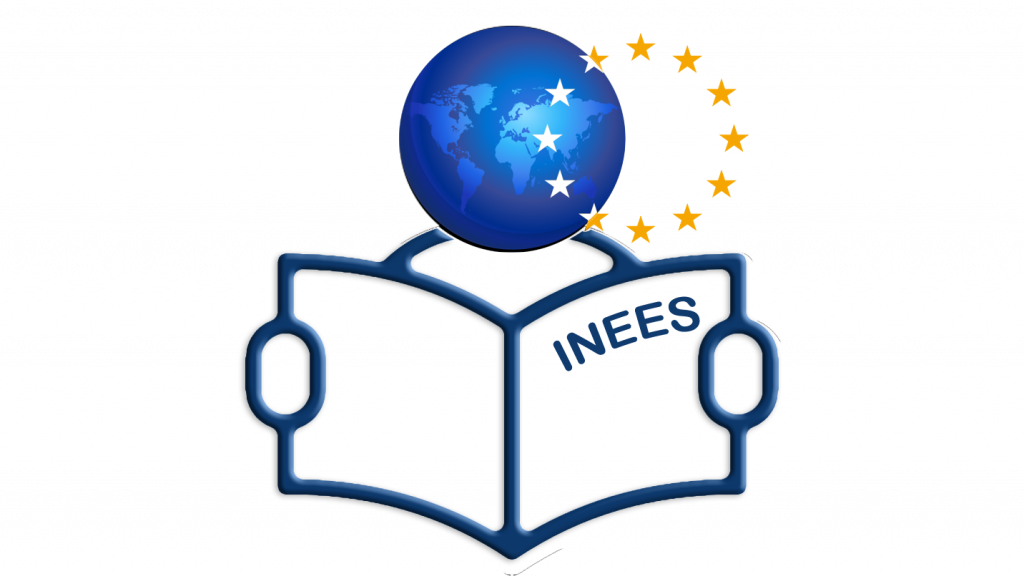 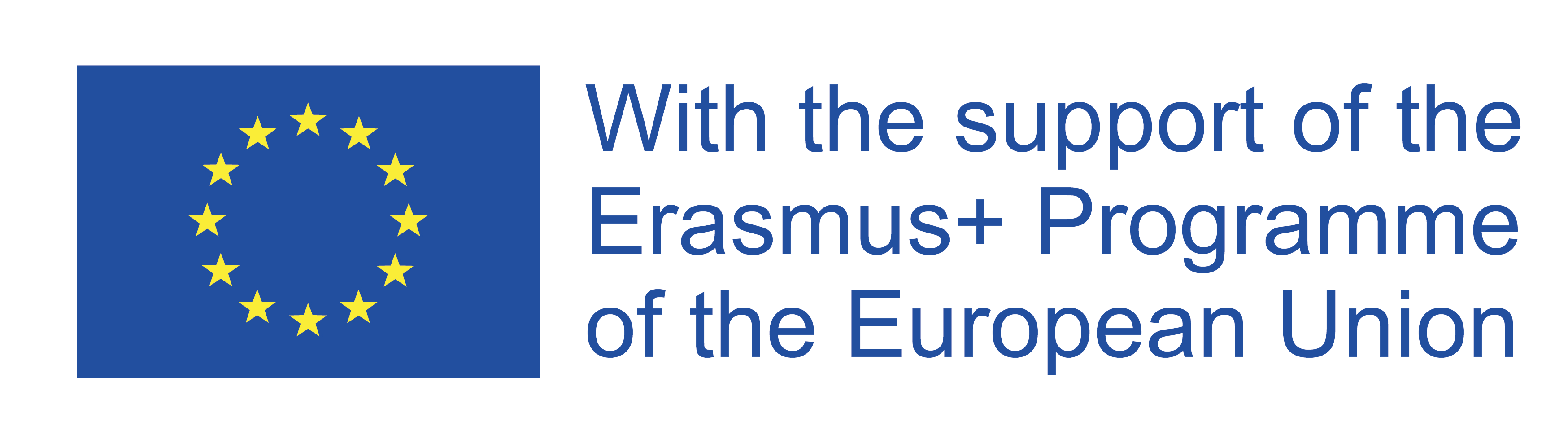 ODNOSI IZMEĐU REPUBLIKE SRBIJE I EVROPSKE UNIJE
2
Odnosi između SFRJ i država osnivača Evropske zajednice za ugalj i čelik (Belgija, Luksemburg, Holandija, Nemačka, Francuska i Italija) su bili uspostavljeni još u periodu koji je prethodio početku evropskih integracija. Odnosi su se intenzivno razvijali, pre svega u trgovinskoj, vojnoj i političkoj saradnji, sve do nastanka nestabilnosti na prostoru SFRJ i raspada državne zajednice.

Nakon raspada SFRJ formira se državna zajednica Srbije i Crne Gore i uspostavljaju se prvi zvanični kontakti sa predstavnicima Evropske unije (1996. godine prva zvanična poseta, 1999. godine Pakt stabilnosti za Jugoistočnu Evropu).

Od 2006. godine državna zajednica Srbije i Crne gore prestaje da postoji.

Upravo tada pridruživanje Evropskoj uniji za Srbiju postaje strateški prioritet njene spoljne politike, a u sveobuhvatnom procesu učešća Srbije u međunarodnim političkim i ekonomskim integracijama ključni partner postaje upravo Evropska unija koja prža snažnu podršku sprovođenju političkih i ekonomskih reformi u našoj zemlji.

2012. godine Republika Srbija dobija statust kandidata za članstvo u Evropskoj uniji.
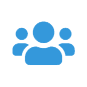 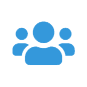 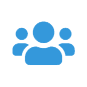 Međuvladina konferencija održana januara 2014. godine u Briselu označila je početak formalnih pregovora o pristupanju između Republike Srbije i Evropske unije.
Na međuvladinoj konferenciji predstavljen je Pregovarački okvir Evropske unije, sa smernicama, procedurama i pravilima za vođenje pregovora. 
Do 2015. godine završen je skrining-proces analitičkog sagledavanja usklađenosti zakonodavstva Republike Srbije i Unije.
Vlada je 2015. godine imenovala članove Pregovaračkog tima, a 2017. godine osnovano je Ministarstvo za evropske integracije.
Republika Srbija je ukupno otvorila 18 pregovaračkih poglavlja (od 35), te otvaranje samo polovine pristupnih poglavlja, od 2014. godine kada je proces i započet, smatra se nepovoljnim rezultatom.
4
Poslednjih godina je evidentan trend usporavanja napretka Republike Srbije u procesu evropskih integracija. 
Još 2019. godine su otvorena samo 2 pregovaračka poglavlja, a u međuvremenu se nova poglavlja nisu otvarala. 
Samo dva pregovaračka poglavlja, Obrazovanje i kultura i Nauka i istraživanje, privremeno su zatvorena. 
Tokom 2020. godine nije otvoreno nijedno pregovaračko poglavlje.
EU zvaničnici smatraju da Srbija nije ostvarila očekivani napredak pre svega u sledećim oblastima: 
Obezbeđenje osnovnih prava i sloboda, 
Medijski pluralizam i sloboda govora, 
Borba protiv korupcije i organizovanog kriminala.
5
U februaru 2020. predstavljen je predlog Evropske komisije za unapređenje procesa pristupanja EU, koji podrazumeva sledeće:
bolje definisane uslove za napredovanje kandidata, 
jasne i opipljive podsticaje za građane.
Ovakva metodologija pristupanja ima za cilj da pristupne pregovore učini verodostojnijim, predvidljivijim i dinamičnijim. 
Nova metodologija predviđa otvaranje više poglavlja obuhvaćenih klasterom odjednom, pod uslovom da država-kandidat prethodno dostigne dovoljan nivo u sprovođenju reformi.
6
Klastere čine srodna pregovaračka poglavlja, i njima je naglašeno koji sektori su ključni za ispunjenje uslova za pristupanje Uniji. 
Prelazak na klastere trebalo bi ne samo da ubrza pregovore, već i da omogući veću predvidivost, dinamičnost i političku posvećenost evropskim integracijama. 
Grupisanjem poglavlja u klastere omogućen je i veći prostor za političku debatu, češće sastajanje zvaničnika na visokom nivou, ali i za sankcionisanje odugovlačenja ili nazadovanja tokom trajanja pregovora.
U 2021. godini Srbija je prešla na novu metodologiju kojom su pregovaračka poglavlja grupisana u šest klastera:
Osnove, 
Unutrašnje tržište, 
Konkurentnost i inkluzivni rast, 
Zelena agenda i održiva povezanost, 
Resursi poljoprivreda i kohezija
Spoljni odnosi.
7
Posmatrajući investicione aktivnosti u Republici Srbiji tokom druge decenije 21. veka, primećuje se da je strane investitore posebno ohrabrilo to što je Srbija 2012. godine dobila status kandidata za članstvo u EU, i što već duže vreme razvija ekonomsku saradnju i neguje trgovinske odnose sa Unijom. Carstensen & Toubal (2004) zaključuju da se izvanredan rast priliva evropskih i američkih SDI u centralno-istočnim evropskim zemljama često može smatrati rezultatom integracija ovih zemalja u EU.

Pored toga što je najznačajniji trgovinski partner, EU je i najveći investitor u Republici Srbiji pa je razvijanje intenzivne ekonomske saradnje i jačanje njihovih međusobnih odnosa od ključne važnosti za budući ekonomski razvoj Republike Srbije.

Evropska unija se smatra i najvećim stranim investitorom na svetskom nivou, kao i najznačajnijom investicionom destinacijom. Prema podacima Evropske komisije na kraju 2019. godine strani direktni investitori koji su rezidenti EU uložili su 8.990 milijardi evra u druge zemlje, dok su rezidenti drugih zemalja iste godine investirali u Evropskoj uniji 7.138 milijardi evra.

EVROPSKA UNIJA NAJVEĆI STRANI INVESTITOR I NAJZNAČAJNIJA INVESTICIONA DESTINACIJA.
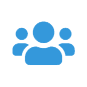 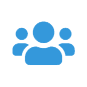 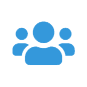 STRANE DIREKTNE INVESTICIJE
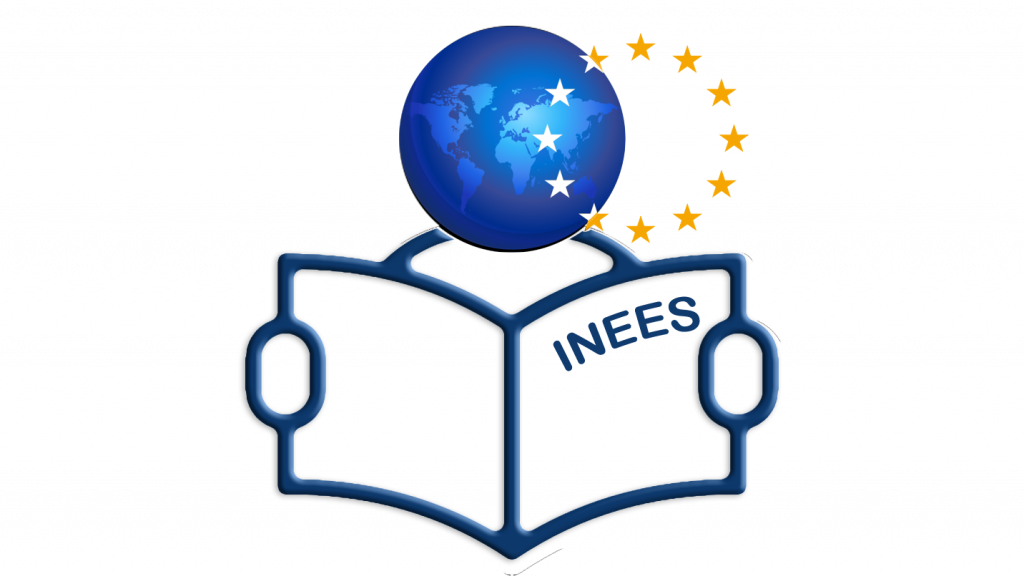 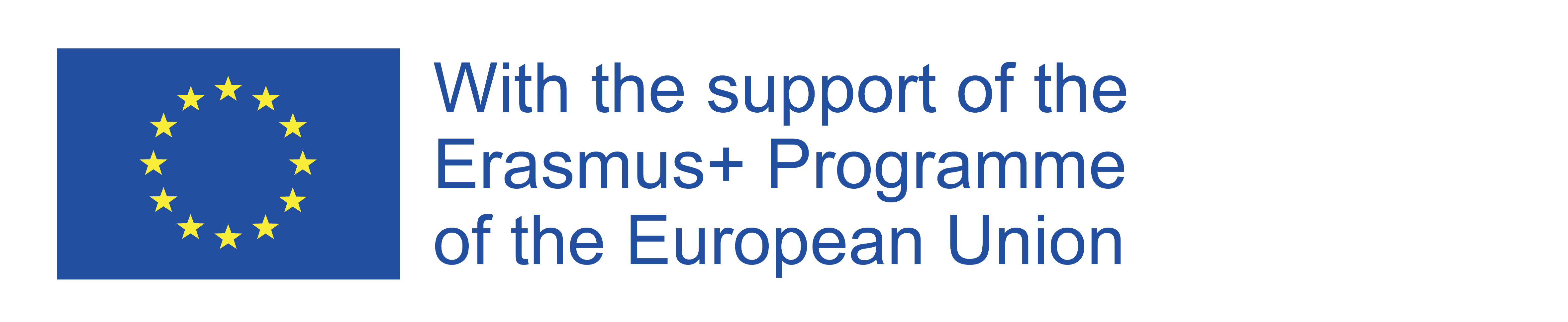 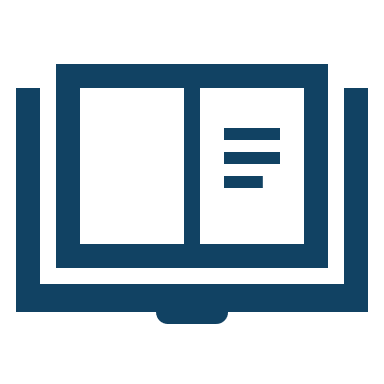 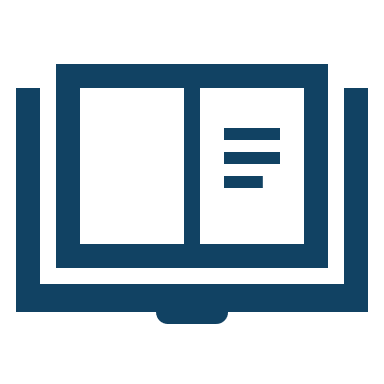 UN: SDI predstavljaju takva ulaganja koja podrazumevaju dogovorno povezivanje partnera, obezbeđivanje dugoročnih interesa i sprovođenje kontrole od strane kompanije iz jedne zemlje (engl. home country) nad kompanijom koja je rezident neke druge zemlje (engl. host country). 
Na ovaj način kompanija koja investira stiče vlasničku kontrolu nad kompanijom u koju ulaže svoj kapital, a koja se nalazi u drugoj zemlji izvan njene matične. 
UNCTAD: SDI su investicije koje podrazumevaju uspostavljanje dugoročnih odnosa, trajnih interesa i kontrole od strane rezidenata jedne zemlje nad rezidentima druge zemlje. Predmet stranog investiranja može biti privredno društvo, akcionarskog ili neakcionarskog karaktera, u kom strani investitor, koji je inače rezident druge zemlje, poseduje barem 10%, a često i veći procenat običnih akcija koje mu obezbeđuju glasačku moć.
SDI se, upravo po dugoročnim odnosima koji se uspostavljaju pri investiranju, razlikuju u odnosu na portfolio investicija za koje su karakteristične kratkoročne interakcije i intenzivan promet hartija od vrednosti.
Vodeći računa o političkoj i ekonomskoj situaciji u zemlji domaćinu, razvijenosti i stabilnosti privredne grane u koju želi da investira kao i o drugim uticajnim elementima, strani investitor se opredeljuje za određeni oblik investiranja i najpogodniju investicionu lokaciju. 
U procesu odlučivanja, on je podstaknut različitim motivima, vođen individualnim interesima i ciljevima koje želi da ostvari pri poslovanju u budućem periodu. 
Pojedine kompanije žele da osvoje nova tržišta ili iskoriste prednosti niskih troškova otpočinjanja poslovanja, dok druge teže ka upotrebi retkih i povoljnih resursa ili ostvarenju sopstvenih strateških ciljeva.
11
Pri izboru investicione lokacije, investitori prevashodno uzimaju u obzir očekivanu profitabilnost investicionog poduhvata, koja je pod uticajem različitih faktora specifičnih za određenu zemlju, kao i pod uticajem vrste investicionih motiva. 
Strane investitore mogu privući zemlje sa: 
velikim i brzo rastućim tržištem (Market-seeking investors), 
obilni prirodni resursi (Resource-seeking investors) ili
niski troškovi transporta proizvoda do matične zemlje, odnosno geografska blizina (Efficiency-seeking investors).
12
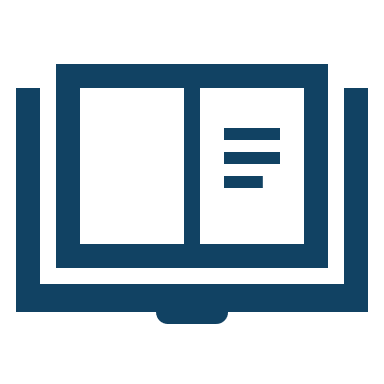 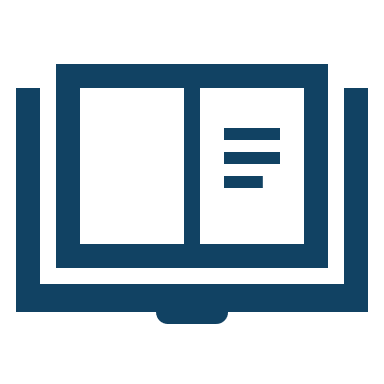 Prema UNCTAD metodologiji, SDI obuhvataju:
vlasnički kapital (engl. Equity Capital), 
reinvestirane zarade (engl. Reinvested Earnings) i 
pozajmice unutar kompanije (engl. Intra-Company Loans). 

SDI istovremeno objedinjuju sledeće kategorije: 
Ulaganja sredstava u akcije preduzeća koje se nalazi u drugoj zemlji, van matične zemlje investitora. Deo zarade stranog investitora koji se ne deli među filijalama u vidu dividende niti vraća u matičnu zemlju, već se ponovo ulaže na teritoriji zemlje domaćina. 
Kratkoročne i dugoročne pozajmice sredstava između matične kompanije i njenih filijala, kao i između samih filijala.
REPUBLIKA SRBIJA KAO ATRAKTIVNA INVESTICIONA DESTINACIJA ZA EU INVESTITORE
14
Nizak nivo domaće akumulacije kapitala predstavlja jedno od ključnih obeležja zemalja u razvoju, pa samim tim i Republike Srbije, te uslovljava nastanak potrebe za intenziviranjem SDI priliva kako bi se ubrzao privredni rast. Kako bi privukla što veći broj stranih investitora Srbija uspostavlja liberalne zakone o SDI, ukida trgovinske barijere i investicione zabrane i smanjuje stopu poreza na dobit korporacija. 

Tokom poslednje decenije Republika Srbija se često pominje kao atraktivna investiciona destinacija, privlačna mnogim stranim ulagačima, i vodeća u CEE regionu prema privlačenju proizvodno orijentisanih SDI. Prema EY’s European Attractiveness Survey Srbija se nalazi među deset najboljih evropskih investicionih destinacija prema stvaranju novih radnih mesta nastalih usled priliva SDI.

Strane investitore posebno može podstaći na ulaganja paket poreskih podsticaja koji podrazumeva niske stope poreza na dodatu vrednost, poreza na dobtit preduzeća i poreza na zarade ili neke od oblika poreskih kredita i drugih vrsta poreskih olakšica. Investiranje često može biti motivisano fleksibilnim nadnicama, prikladnom politikom zapošljavanja i niskim troškovima otpuštanja radnika.
 
Prema istraživanjima World Economic Forum u okviru The Global Competitiveness Report navodi se da su u Republici Srbiji najčešće prepreke nesmetanom obavljanju poslovnih aktivnosti bile otežan pristup izvorima finansiranja, neefikasnost državnog aparata, prisustvo korupcije i nestabilnost javnih politika. Pored navedenog, ističu se i skromna radna etika zaposlenih, nestabilnost Vlade i neadekvatna infrastruktura.
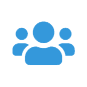 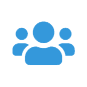 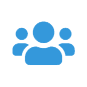 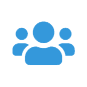 Pogodnosti koje su na raspolaganju stranim investitorima u Republici Srbiji odnose se pre svega na:
raspoloživost kvalifikovane, a jeftine radne snage, 
finansijske olakšice, 
subvencije i podsticaje, 
konkurentne troškove poslovanja i 
bescarinski tretman proizvoda koji obezbeđuju potpisani trgovinski sporazumi.
Kako bi unapredila trgovinsku saradnju sa drugim zemljama i podstakla spoljnotrgovinsku razmenu, Srbija je sporazume o slobodnoj trgovini potpisala sa Evropskom unijom, Rusijom, Belorusijom, Turskom i sa Kazahstanom. Spoljnotrgovinska razmena Srbije sa SAD je najvećim delom regulisana Opštim sistemom preferencijala koji je odobren jula 2005. godine, a koji predviđa preferencijalni bescarinski tretman za većinu finalnih proizvoda i poluproizvoda kao i pojedinih poljoprivrednih proizvoda i sirovina.
16
Pored navedenih, strani investitori su posebno zainteresovani i za sve druge trgovinske pogodnosti i olakšice koje proističu iz potpisanih Sporazuma o slobodnoj trgovini između zemalja centralne Evrope i Ugovora o slobodnoj trgovini sa zemljama članicama Evropskog udruženja slobodne trgovine.
CEFTA sporazumom je predviđena liberalizacija javnih nabavki i privlačenje investicija u zemlje potpisnice, a povećava se i šansa za izlazak na evropska tržišta po preferencijalnom, povlašćenom tretmanu. 
Krajem 2009. godine potpisan je i ugovor o slobodnoj trgovini sa zemljama članicama Evropskog udruženja slobodne trgovine (Island, Lihtenštajn, Norveška i Švajcarska) i time je učinjen još jedan korak ka unapređenju pozicije Srbije u sistemu slobodne trgovine. 
Uredbom o uslovima i načinu privlačenja stranih investicija u Republici Srbiji  predviđene su različite vrste pogodnosti: privremeno poresko oslobođenje na dobit pravnih lica, prenos gubitaka, izbegavanje dvostrukog oporezivanja, smanjenje poreza i doprinosa na zarade, godišnji odbici za porez na dobit i izuzeci od poreza na dodatu vrednost u slobodnim investicionim zonama.
17
EU INVESTICIJE U REPUBLICI SRBIJI
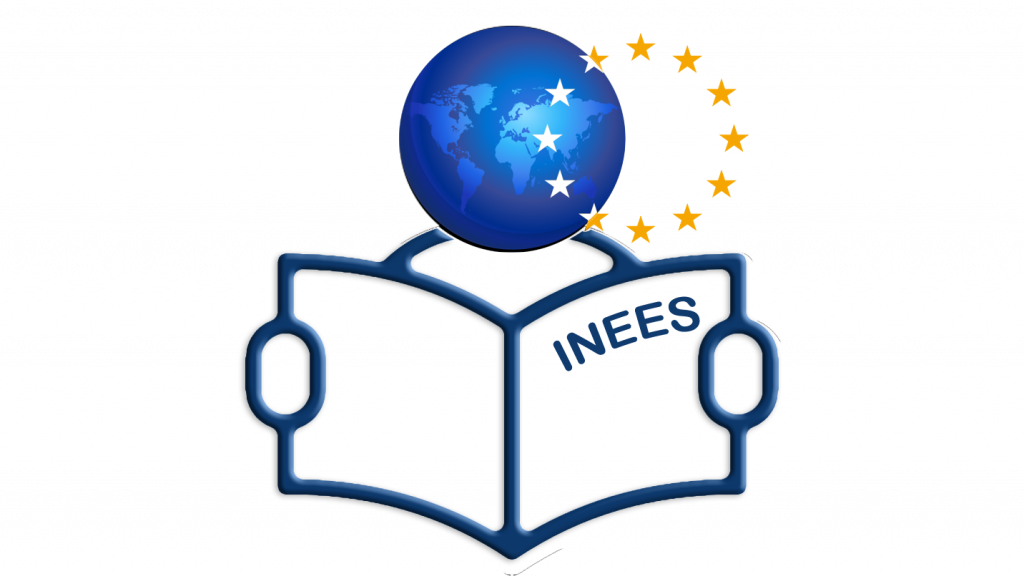 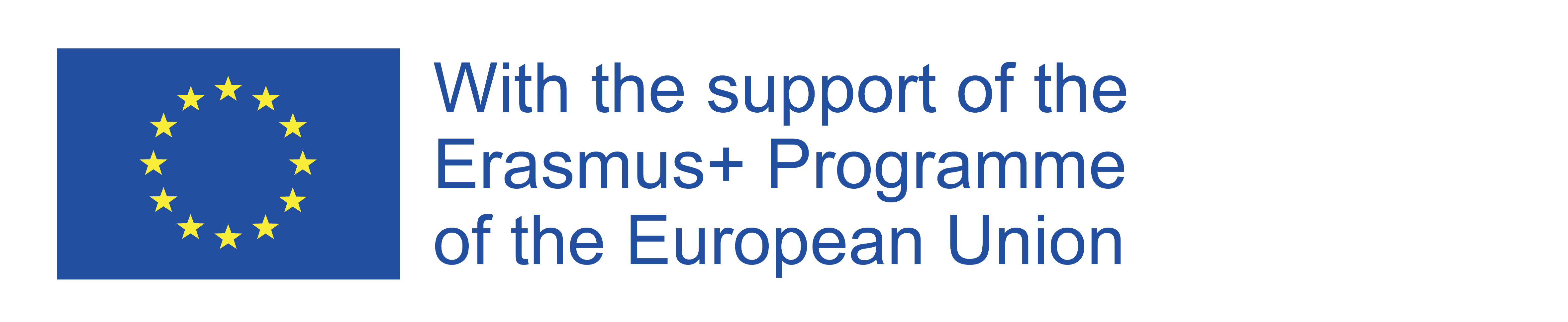 Procentualno učešće Evropske unije i ostalih zemalja u ukupnoj vrednosti stranih investicija u Republici Srbiji u periodu od 2010. do 2020. godine
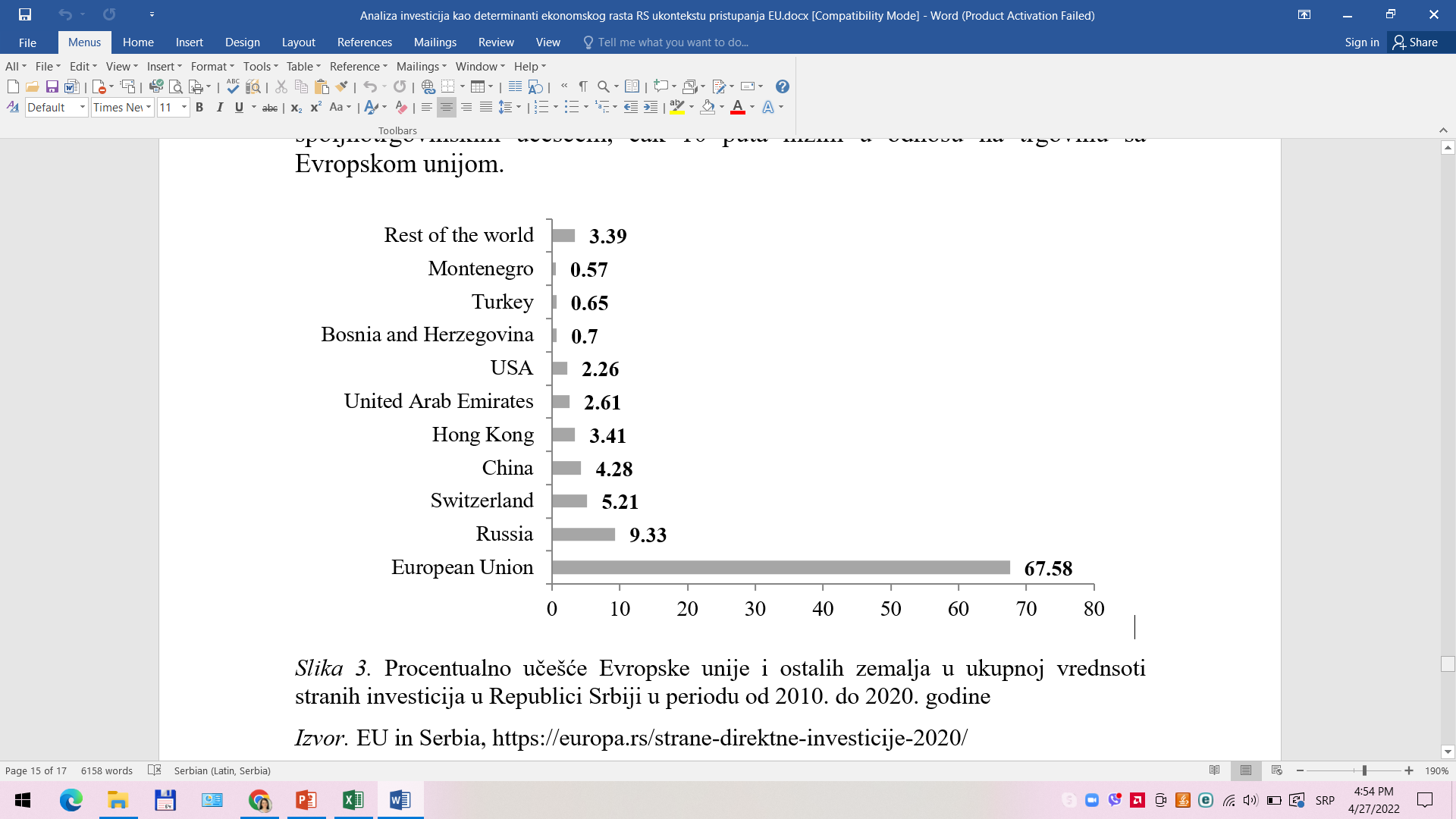 U ukupnoj vrednosti stranih direktnih investicija u Republici Srbiji koje su realizovane tokom druge decenije 21. veka, Evropska unija je ostvarila dominantno učešće od skoro 68%. Učešće Rusije je bilo 7 puta niže, a Kine čak 17 puta niže.
19
TOKOM DRUGE DECENIJE 21. VEKA EVROPSKA UNIJA JE U REPUBLICI SRBIJI INVESTIRALA VIŠE OD 17 MILIJARDI EVRA
20
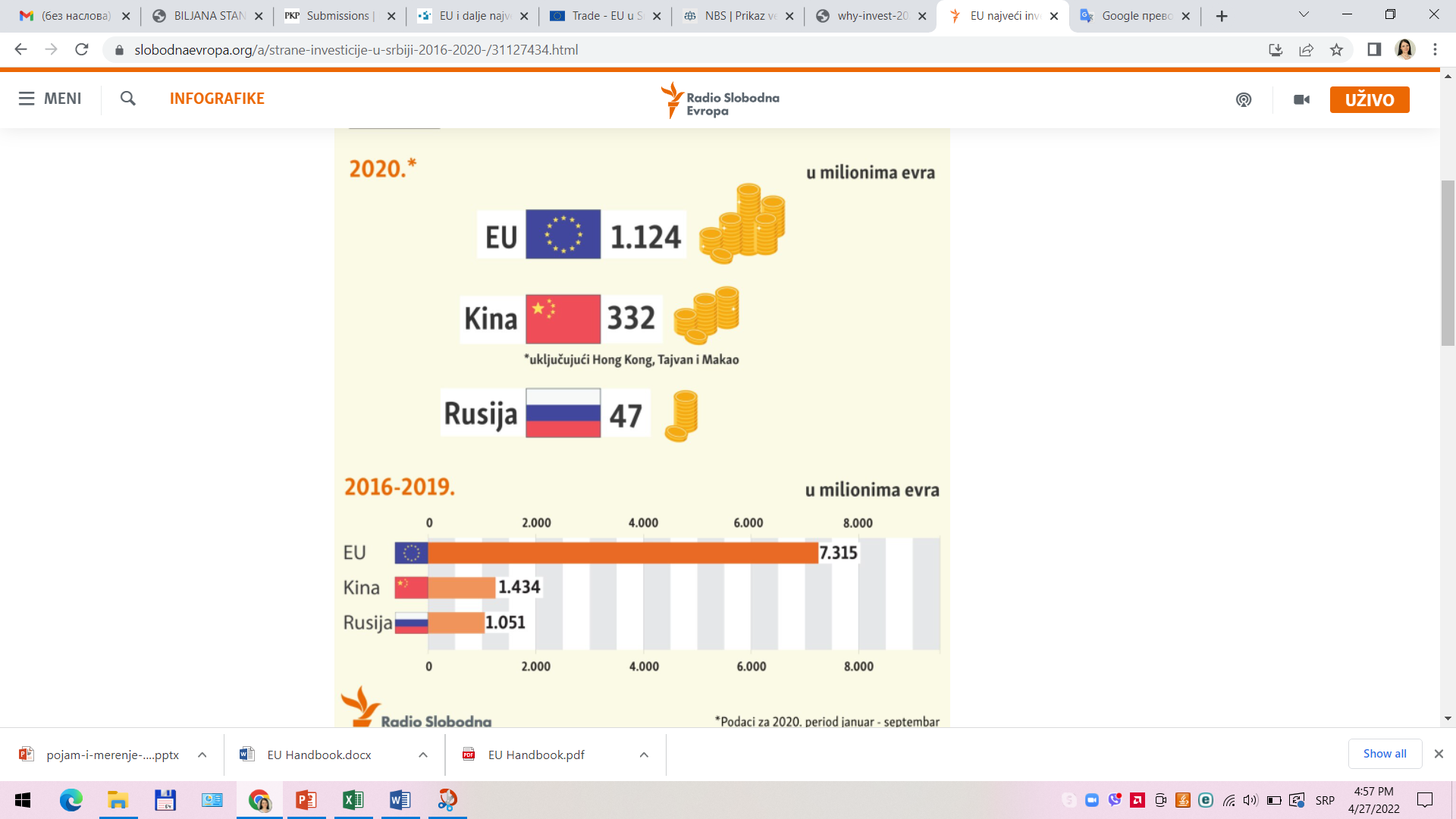 Tokom 2020. godine Evropska unija
investira u Republici Srbiji 3,4 puta 
više od Kine, odnosno skoro 24 puta 
više od Rusije.

Među stranim investitorima iz Evropske unije posebno se ističu investitori  Austrije, Italije, Nemačk, Francuske i Velike Britanije koji su do sada uložili najviše sredstava u srpsku privredu.
22
23
PREGLED STRANIH DIREKTNIH INVESTICIJA U REPUBLICI SRBIJI PO PRIVREDNIM SEKTORIMA NA OSNOVU BROJA RELIZOVANIH PROJEKATA IZRAŽENO U % (61% svih realizovanih SDI projekata)
24
NAJZNAČAJNIJI STRANI INVESTITORI U REPUBLICI SRBIJI
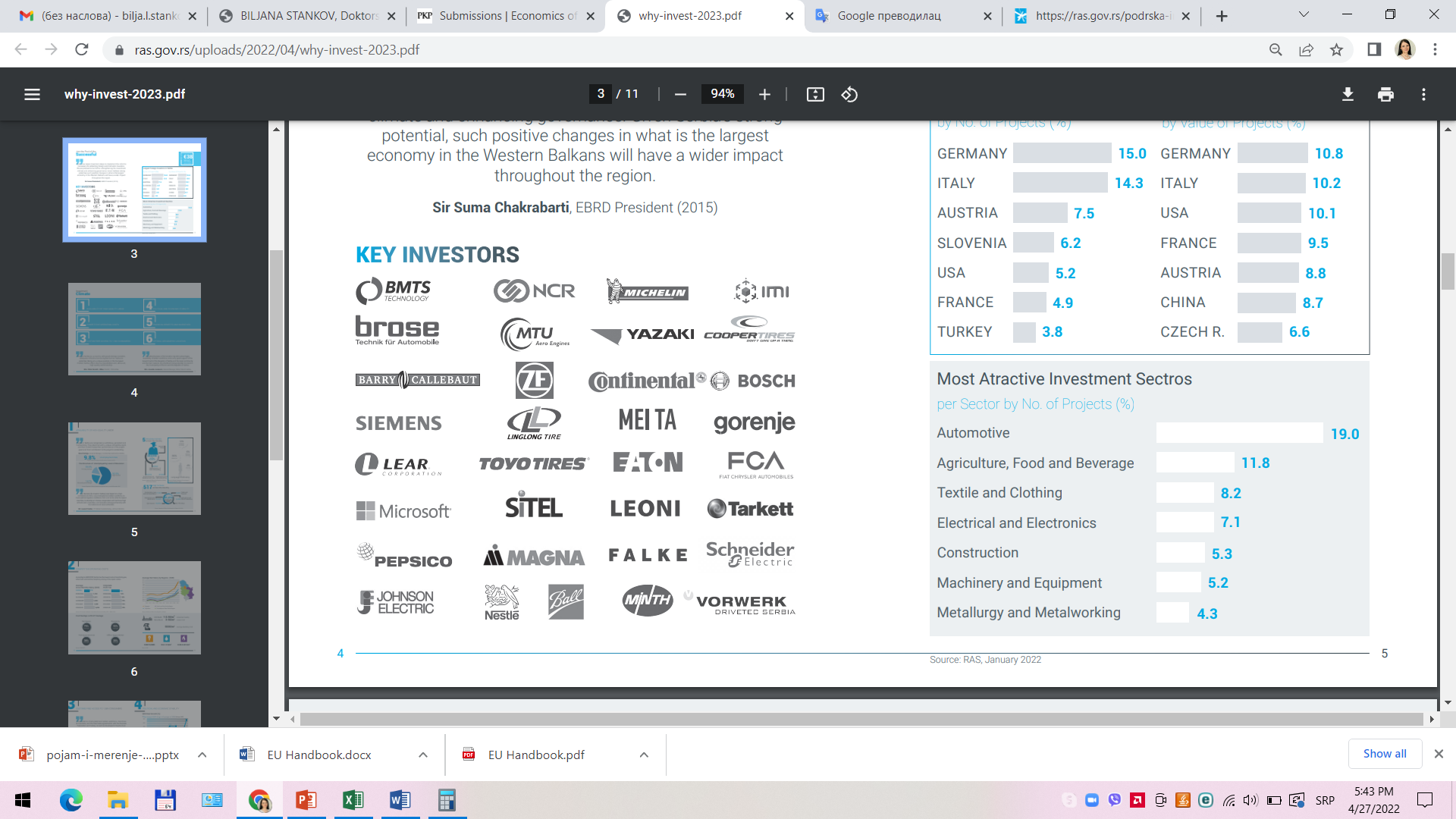 Zaključna razmatranja
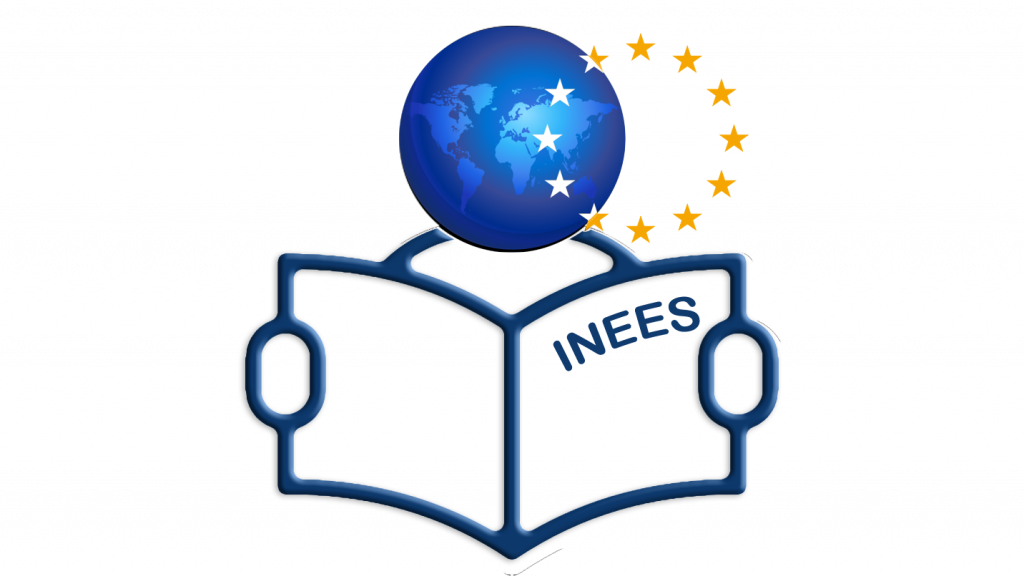 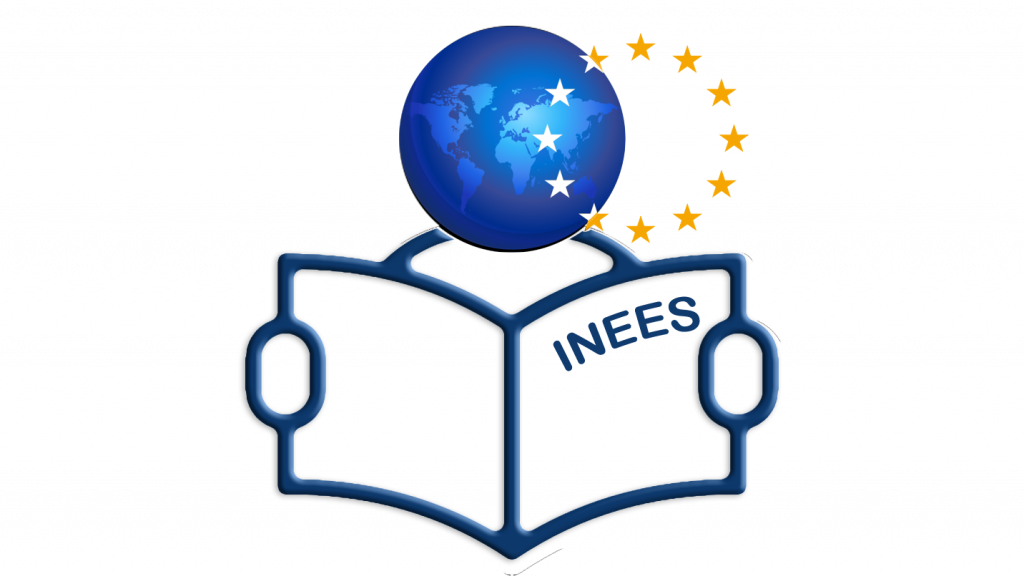 Republika Srbija je od 2012. godine kandidat za članstvo u Evropskoj uniji.
Do sada je otvorila 18 od ukupno 35 pregovaračkih poglavlja. Samo dva poglavlja su privremeno zatvorena.
Poslednjih godina je ustanovljeno odsustvo napretka u pregovaračkom procesu i ustanovljena je nova „klaster“ pregovaračka metodologija.
Strane direktne investicije predstavljaju jedan od najčešćih vidova ulaganja investitora iz Evropske unije.One podrazumevaju uspostavljanje dugoročnih odnosa, trajnih interesa i kontrole od strane rezidenata jedne zemlje nad rezidentima druge zemlje.
Predmet stranog investiranja može biti privredno društvo, akcionarskog ili neakcionarskog karaktera, u kom strani investitor, koji je inače rezident druge zemlje, poseduje barem 10%, a često i veći procenat običnih akcija koje mu obezbeđuju glasačku moć.
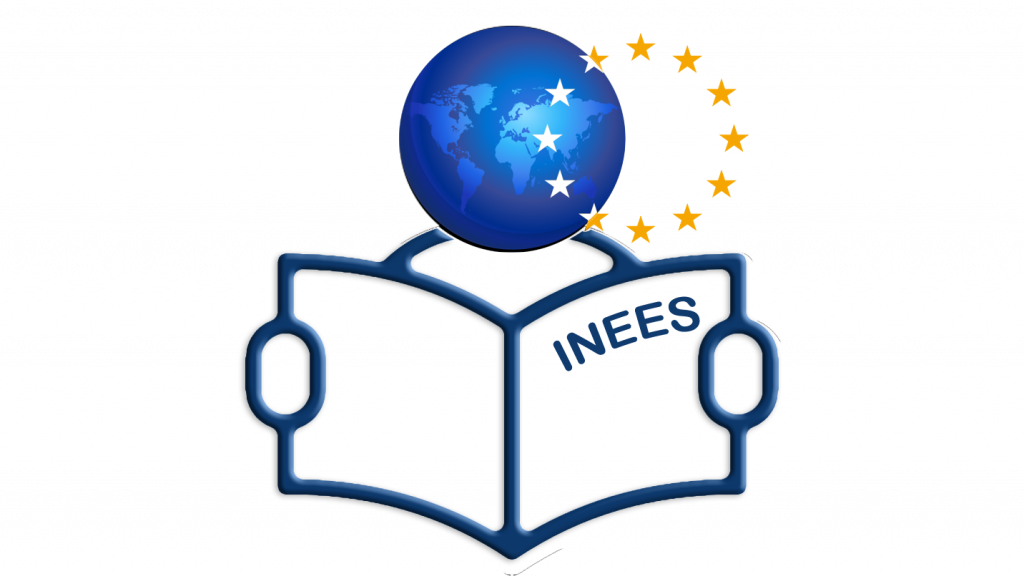 Pored toga što je najznačajniji trgovinski partner, EU je i najveći investitor u Republici Srbiji pa je razvijanje intenzivne ekonomske saradnje i jačanje njihovih međusobnih odnosa od ključne važnosti za budući ekonomski razvoj Republike Srbije.
Evropska unija se smatra i najvećim stranim investitorom na svetskom nivou, kao i najznačajnijom investicionom destinacijom.
Tokom poslednje decenije Republika Srbija se često pominje kao atraktivna investiciona destinacija, privlačna mnogim stranim ulagačima, i vodeća u CEE regionu prema privlačenju proizvodno orijentisanih SDI.
Prema EY’s European Attractiveness Survey Srbija se nalazi među deset najboljih evropskih investicionih destinacija prema stvaranju novih radnih mesta nastalih usled priliva SDI.
Uredbom o uslovima i načinu privlačenja stranih investicija u Republici Srbiji  predviđene su različite vrste pogodnosti: privremeno poresko oslobođenje na dobit pravnih lica, prenos gubitaka, izbegavanje dvostrukog oporezivanja, smanjenje poreza i doprinosa na zarade, godišnji odbici za porez na dobit i izuzeci od poreza na dodatu vrednost u slobodnim investicionim zonama.
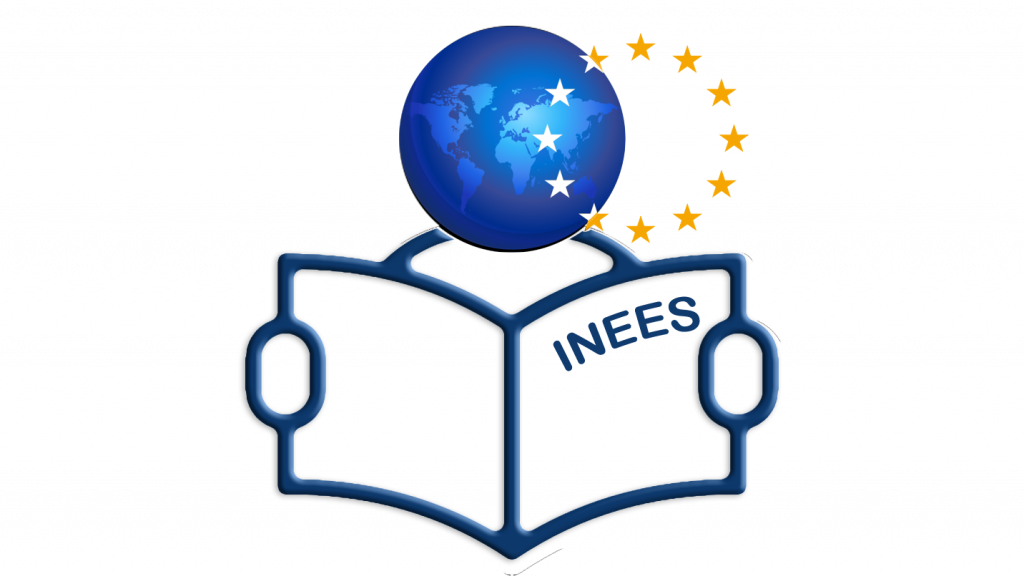 U ukupnoj vrednosti stranih direktnih investicija u Republici Srbiji koje su realizovane tokom druge decenije 21. veka, Evropska unija je ostvarila dominantno učešće od skoro 68%. Učešće Rusije je bilo 7 puta niže, a Kine čak 17 puta niže. 
EU je u tom periodu investirala u Republici Srbiji više od 17 milijardi evra.
Najznačajniji strani investitori u Republici Srbiji su upravo oni iz Evropske unije gledano i prema broju realizovanih SDI projekata, kao i prema ukupnoj vrednosti investicija (Nemačka, Austrija, Italija, Francuska, Slovenija)
Najviše se investiralo u sledeće privredne sektore: automobilska industrija, poljoprivredna proizvodnja i proizvodnja hrane i pića, tekstilna industrija, elektronika i elektrotehnika, građevinarstvo, proizvodnja mašina i opreme, metalurgija i mašinstvo.
THANK YOU
Name             INEES TEACHING TEAM
Phone            +381 21 485 4004
Email            inees.project@gmail.com
Website      http://inees.vps.ns.ac.rs/